Литературные направления
КЛАССИЦИЗМ
Автор: учитель русского языка и литературы 
ГБОУ «школа 109»  подразделение в ФНКЦ им. Д.Рогачёва 
Капущак Марианна Николаевна
Литературное направление
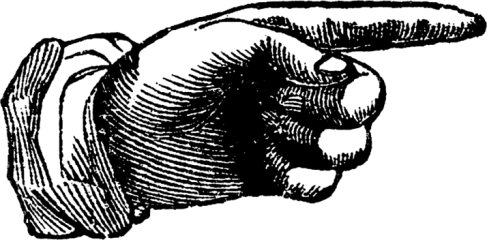 - это художественный метод, формирующий общие идейно-эстетические принципы в творчестве множества писателей.
КЛАССИЦИЗМ
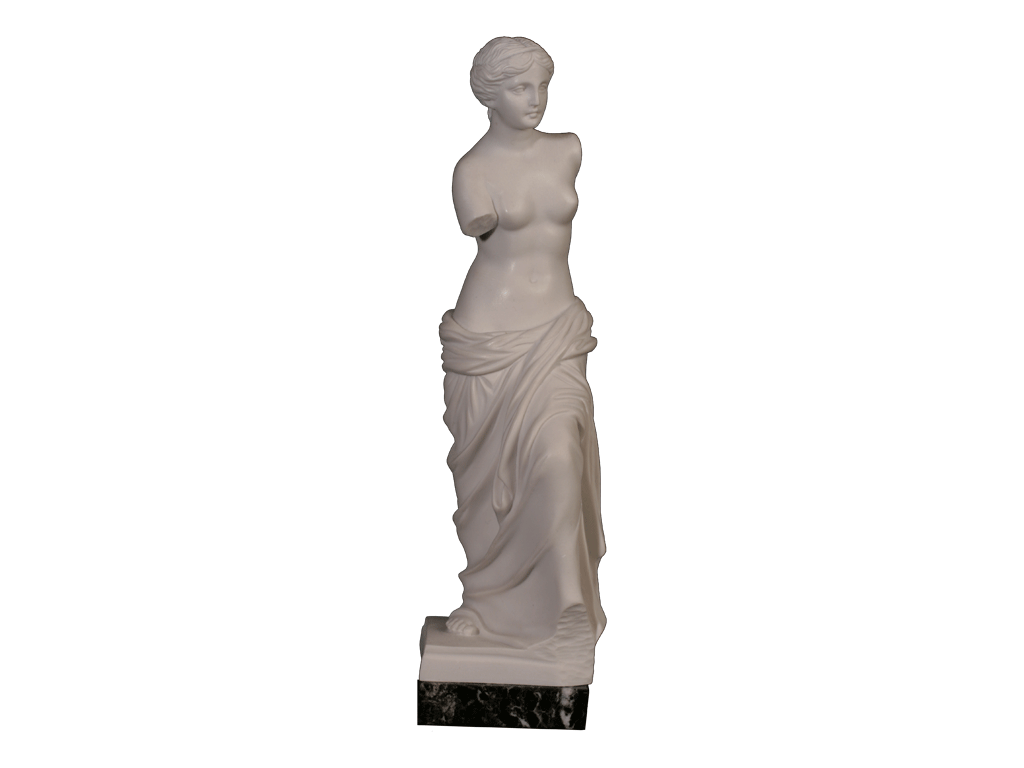 (от лат. сlassicus – образцовый)
Направление в искусстве 
XVII – начала XIX века.

Ориентировалось на образы и формы античного искусства.
В основе КЛАССИЦИЗМА – 
принцип РАЦИОНАЛИЗМА
КОНФЛИКТчувства и разума
чувство,
личный интерес
РАЗУМ,
ДОЛГ
В поступках героев преобладает разум, а проявление чувств осуждается.
ГЕРОЙ КЛАССИЦИЗМА
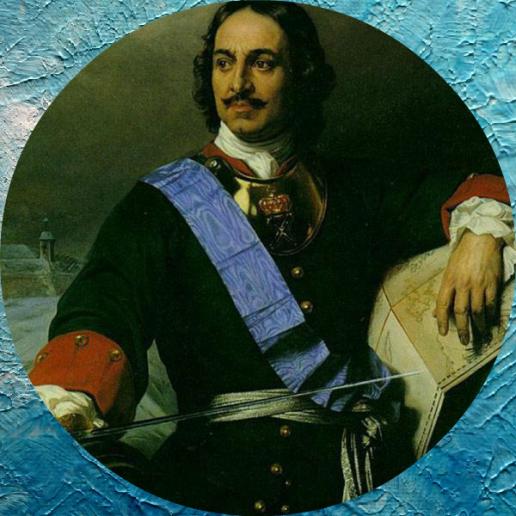 Строгая жанровая иерархияпо теории «трёх штилей» М.В.Ломоносова
СТИЛИ
Правило «трёх единств» в драматургии
единства
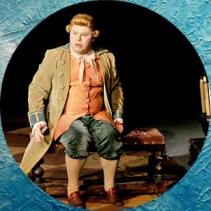 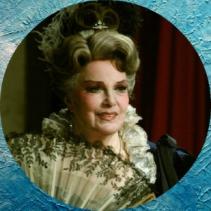 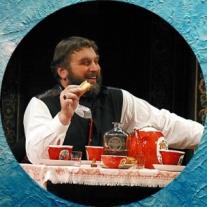 Герои строго закреплялись за определенным амплуа: герой-любовник, ловкая служанка. Персонажи во время действия не развиваются.
Видные литературные деятели эпохи классицизма
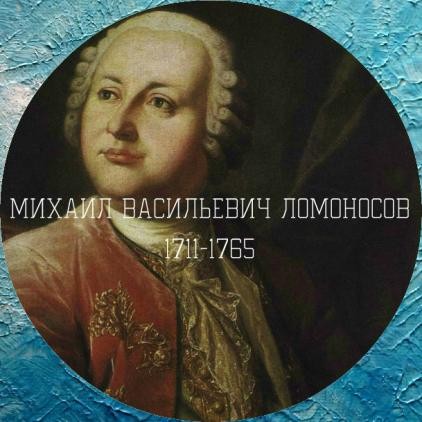 Божественным устам приличен,Монархиня, сей кроткий глас:О коль достойно возвеличенСей день и тот блаженный час…

(Ода «На день восшествия на Всероссийский престол ее Величества Государыни Императрицы Елизаветы Петровны, 1747 года». М.В.Жуковский)
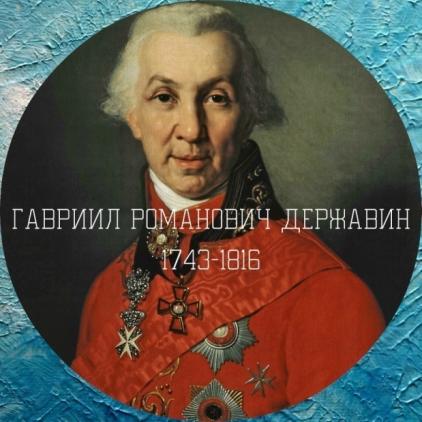 Подай, Фелица! наставленье:Как пышно и правдиво жить,Как укрощать страстей волненьеИ счастливым на свете быть?

(Ода «Фелица». Г.Р.Державин)
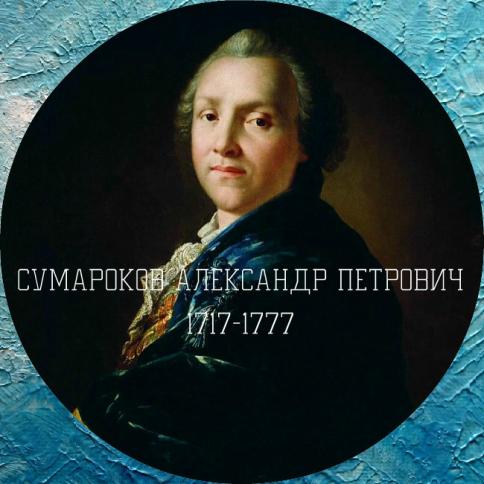 Смеялся воробей, Въ кохтяхъ орла онъ зайца видя: 
Бежать умей, Ты смерти ненавидя. А ястребъ ту насмешку прекратилъ. Насмешника подобно ухватилъ.
                 
 (Басня «Воробей». А.П.Сумароков)
Чижа захлопнула злодейка-западня:
‎Бедняжка в ней и рвался, и метался,
А Голубь молодой над ним же издевался.«Не стыдно ль», говорит: «средь бела дня‎Попался!‎Не провели бы так меня:‎За это я ручаюсь смело».Ан смотришь, тут же сам запутался в силок.‎И дело!

(Басня «Чиж и Голубь». И.А.Крылов)
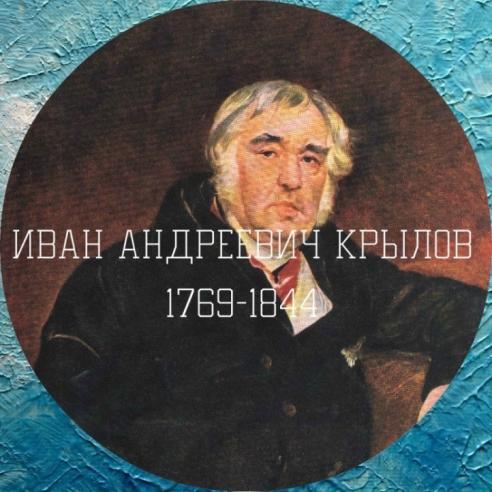 Не имей к мужу своему любви, которая на дружбу походила б. Имей к нему дружбу, которая на
 любовь бы походила. Это будет гораздо прочнее.

(Комедия «Недоросль». Д.И.Фонвизин)
Блажен писатель, если творением своим мог просветить хотя единого, блажен, если в едином хотя сердце посеял добродетель.

(«Путешествие из Петербурга в Москву». А.Н.Радищев)
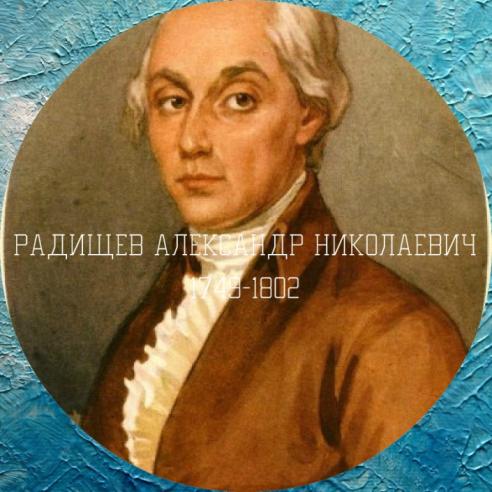